従来のコラーゲン観測方法
染色法
	長所：選択的な観察が可能
	短所：侵襲的→臨床応用の際患者に負担
		 3次元的な構造情報入手不可

反射共焦点顕微鏡
	長所：in vivo計測が可能
		3次元的な構造情報入手可
	短所：選択的な観察が難しい
[Speaker Notes: 反射共焦点顕微鏡：皮膚透過性の高い近赤外線をレーザー光源とする
	表皮層の細胞やメラニンなどの皮膚組織を同時に映す]
SHG顕微鏡
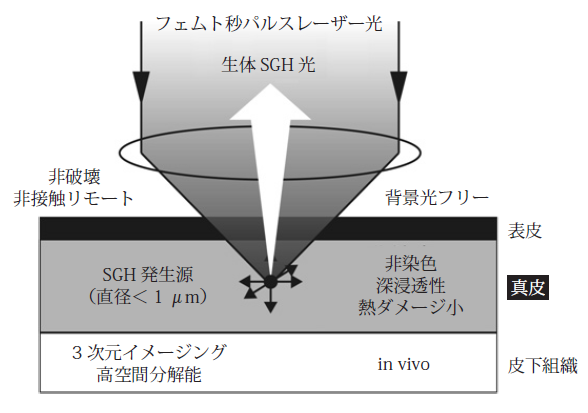 非線形光学顕微鏡
→非中心対称構造物質と
　高ピーク光電場の非線形
　相互作用により波長変換
→SHG光発生（入射光の半波長）

→非中心対称構造の生体構造物質（コラーゲン等）を観察することができる
分極で考えると
[Speaker Notes: 非線形光学効果：光の強度によって照射される物質の特性が変わる現象]
線形分極
線形分極波
分極
通常の光
電場
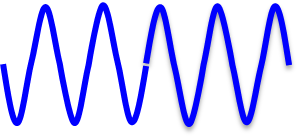 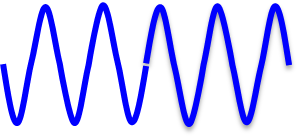 入射電場
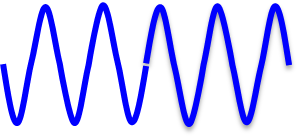 電場∝分極
波長は変化しない
[Speaker Notes: 電場∝分極]
非線形分極
フェムト秒レーザー
非線形分極波
分極
非中心対称物質
電場
分極基本波
分極第2高調波
分極直流成分
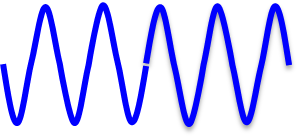 入射電場
t
t
t
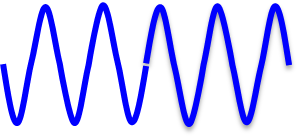 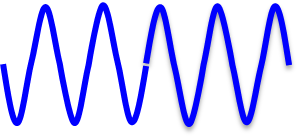 電場∝分極
フーリエ解析
波長変換が起こる
周波数0
[Speaker Notes: 電場と分極は比例していない
分極波が非線形⇒分極波がゆがむ⇒高調波の成分が含まれている
SHG光]
楕円率Ψ＝58.2と121.8のとき
SHG強度がほぼ0になる
Fig.3
(a)最大F-SHG強度数値
(b)最大F-SHG及びB-SHG強度信号
超分極率
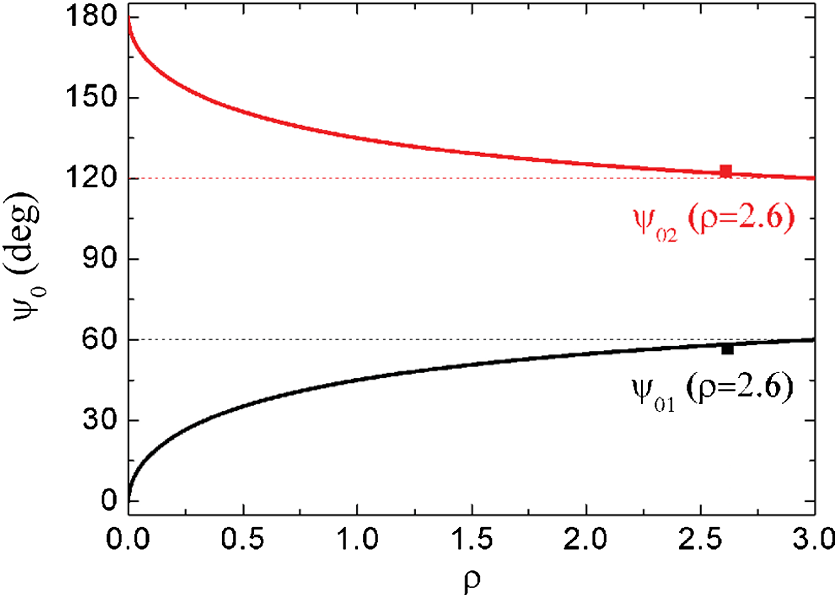 固定値ρによって
SHG強度を消す２つの楕円率が存在
[Speaker Notes: 分極率(ぶんきょくりつ、polarizability)とは、原子や分子の電子雲などがもつ電荷分布の相対的な偏りを表す物理量
双極子：微小な距離だけ離れた大きさの等しい正負一対の電荷，または大きさの等しい正負一対の磁極]